Bol- en knolgewassen
Klas 3
Anemone coronaria cultivars
BL. 3-4, 7-9
Anemoon
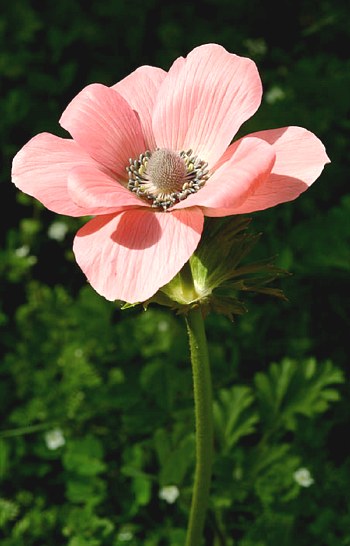 Pl. 10-11, 3-4
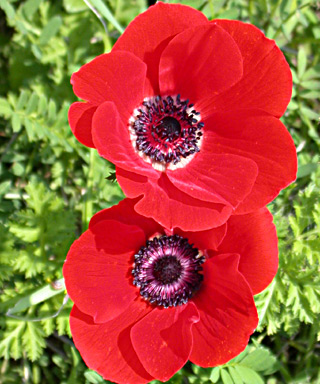 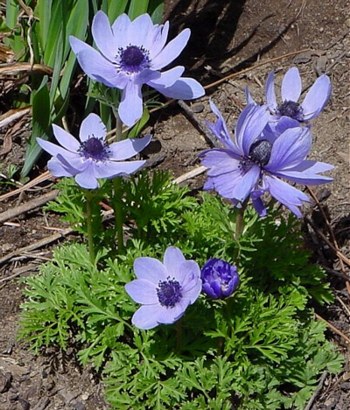 Dahlia cultivars
Bl. 8 - 10
Dahlia
Pl. 4-5
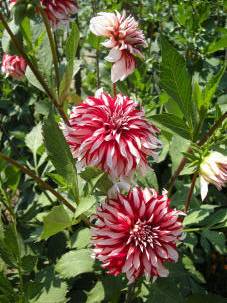 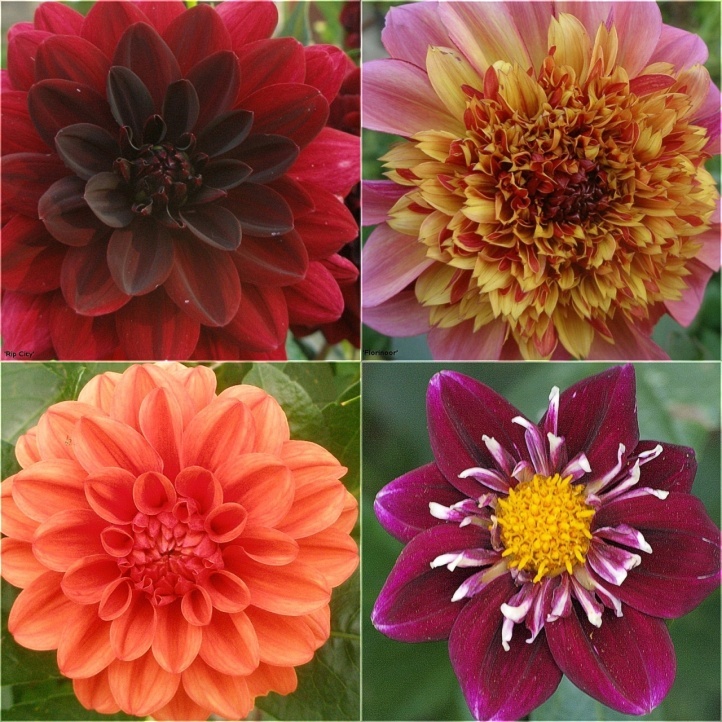 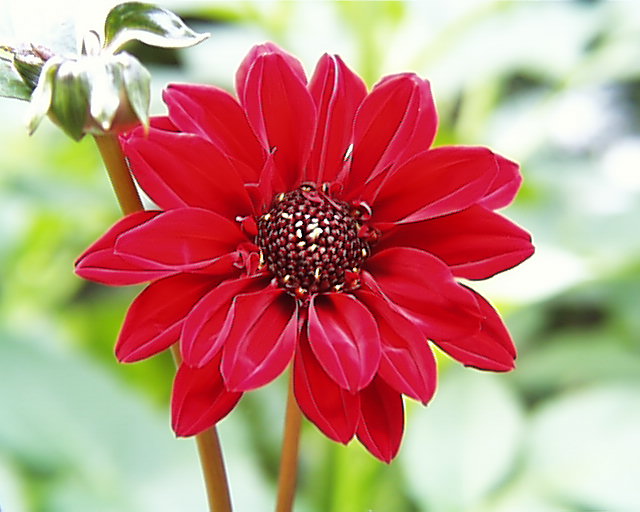 Freesia cultivars
Bl. Gehele jaar
Freesia
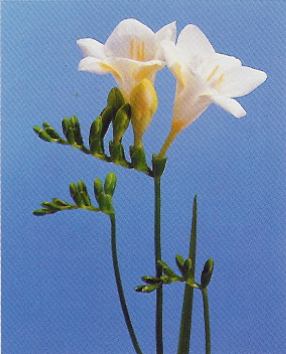 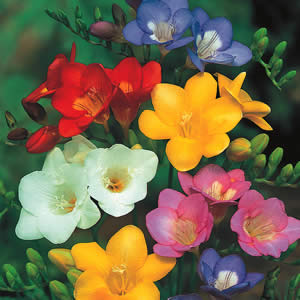 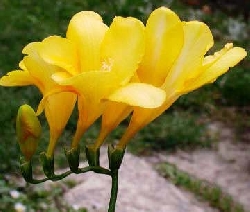 Gladiolus cultivars
Pl. 3-5
Gladiool
Bl. 5 - 10
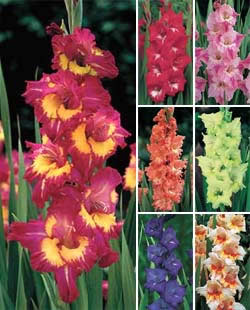 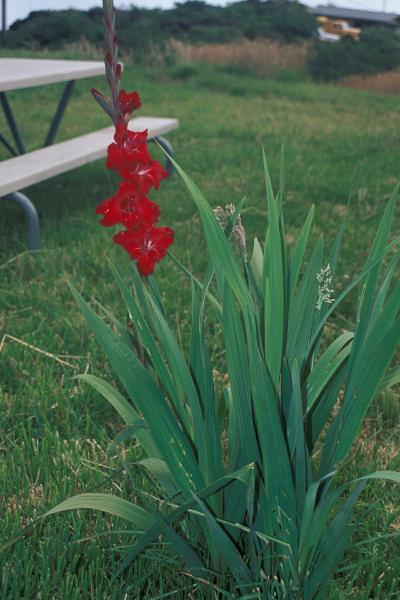 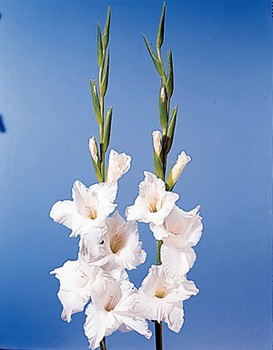 Hyacinthus orientalis cultivars
Pl. 10-11
Hyacint
Bl. 3-5
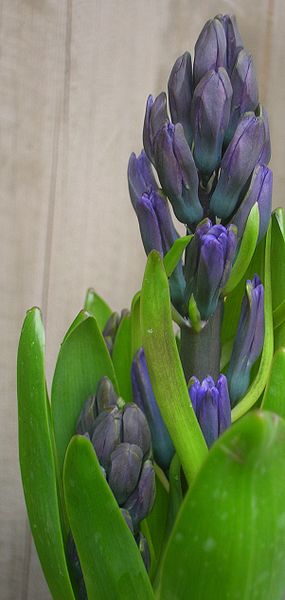 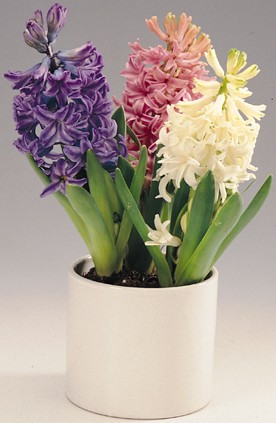 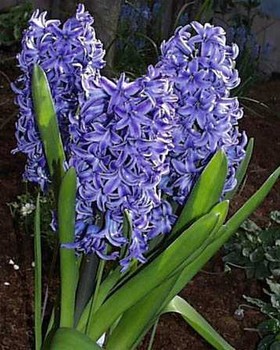 Iris Hollandica groep
Pl. 10-11
Hollandse Iris
Bl. 6-7
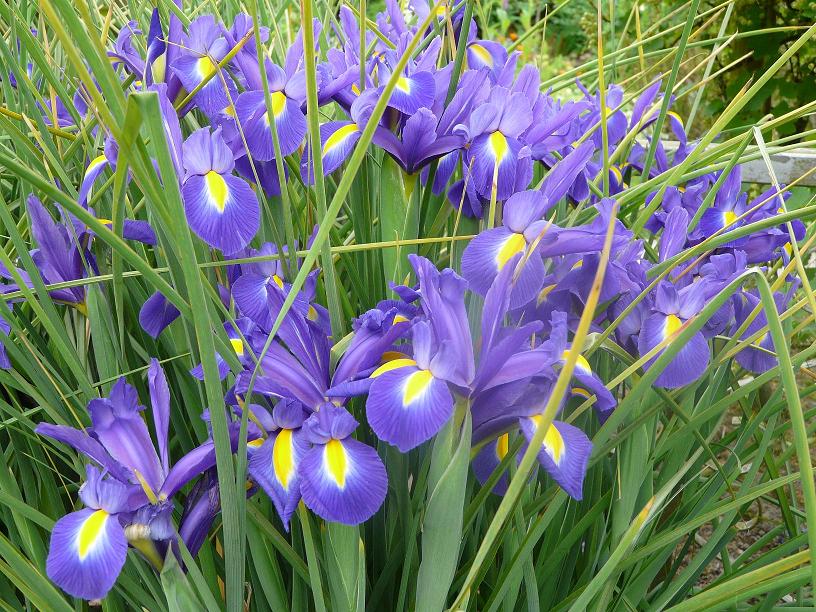 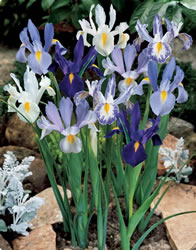 Narcissus cultivars
Pl. 10-11
Narcis
Bl. 3-4
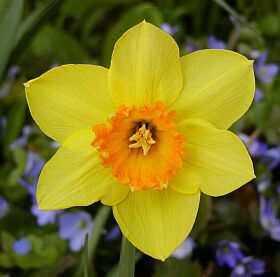 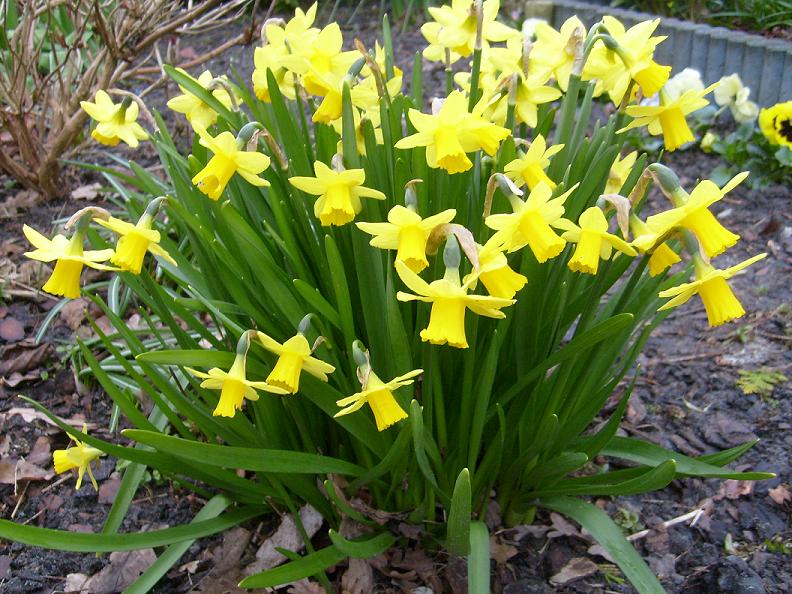 Tulipa cultivars
Pl. 10-11
Tulp
Bl. 3-5
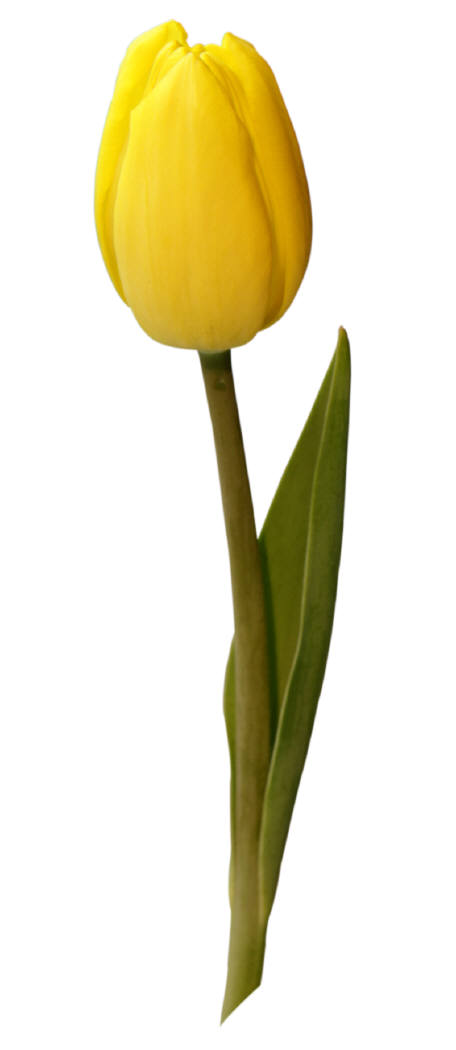 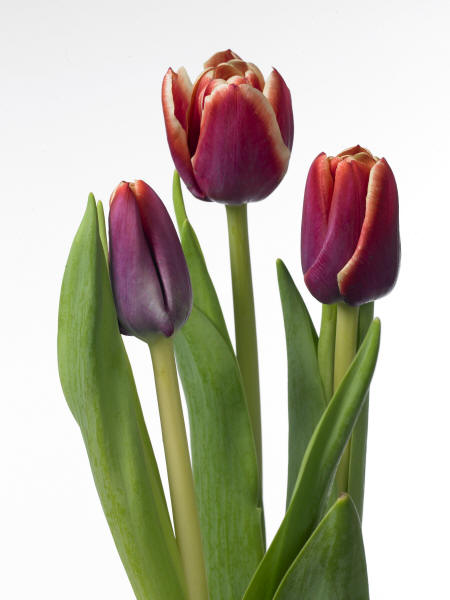 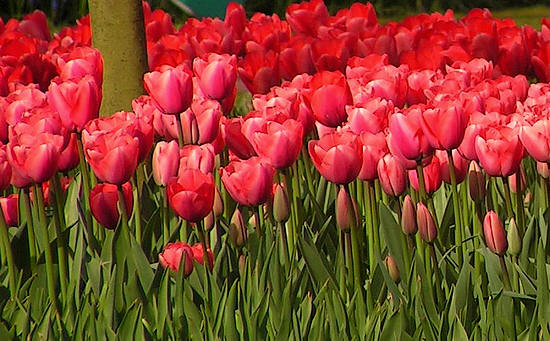 Muscari botryoides
Pl. 10-11
Blauwe druifjes
Bl. 3-5
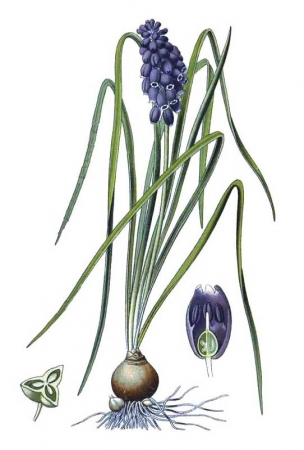 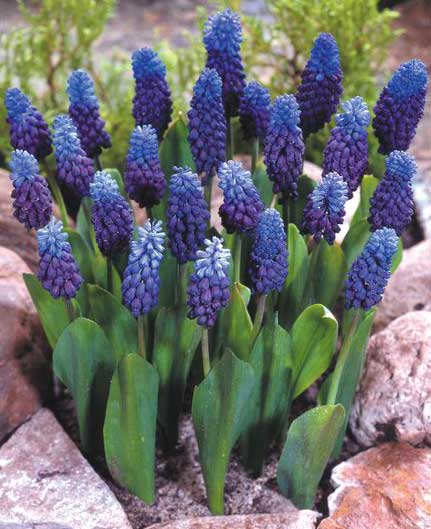 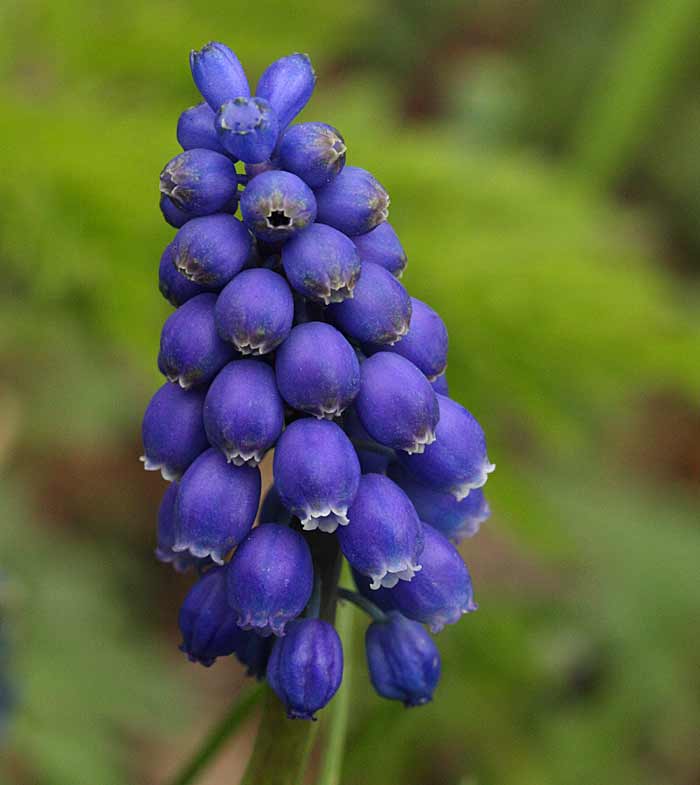 Galanthus nivalis
Pl. 10-11
Sneeuwklokje
Bl. 1 - 3
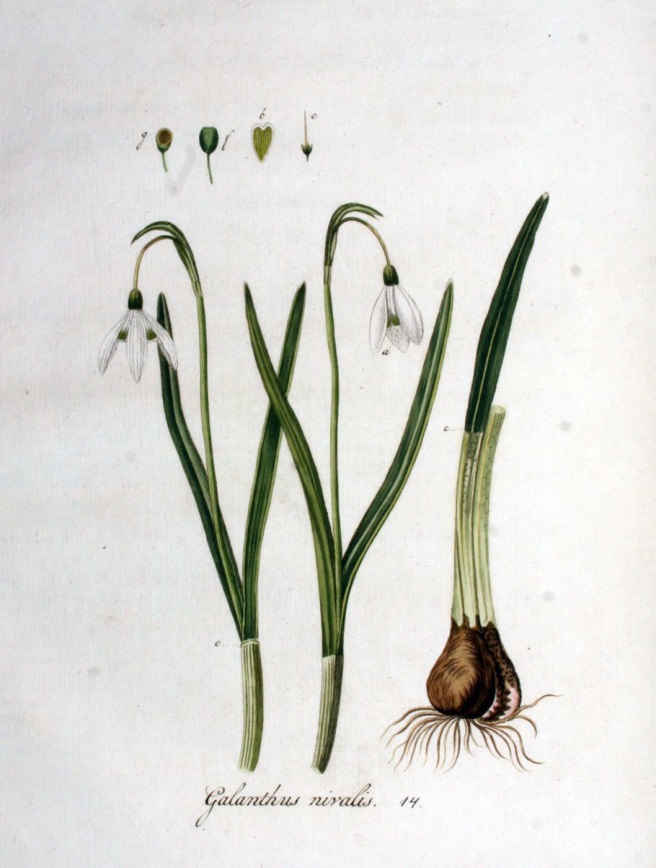 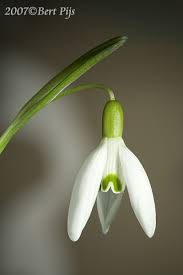 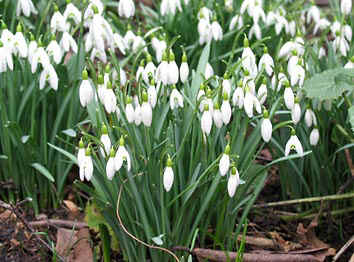 Crocus cultivars
Pl. 10-11
Crocus
Bl. 2 - 3
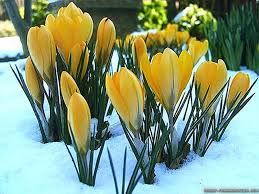 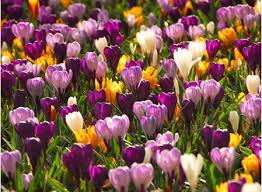 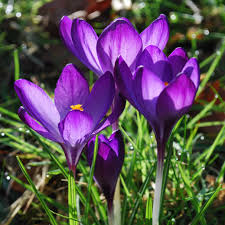